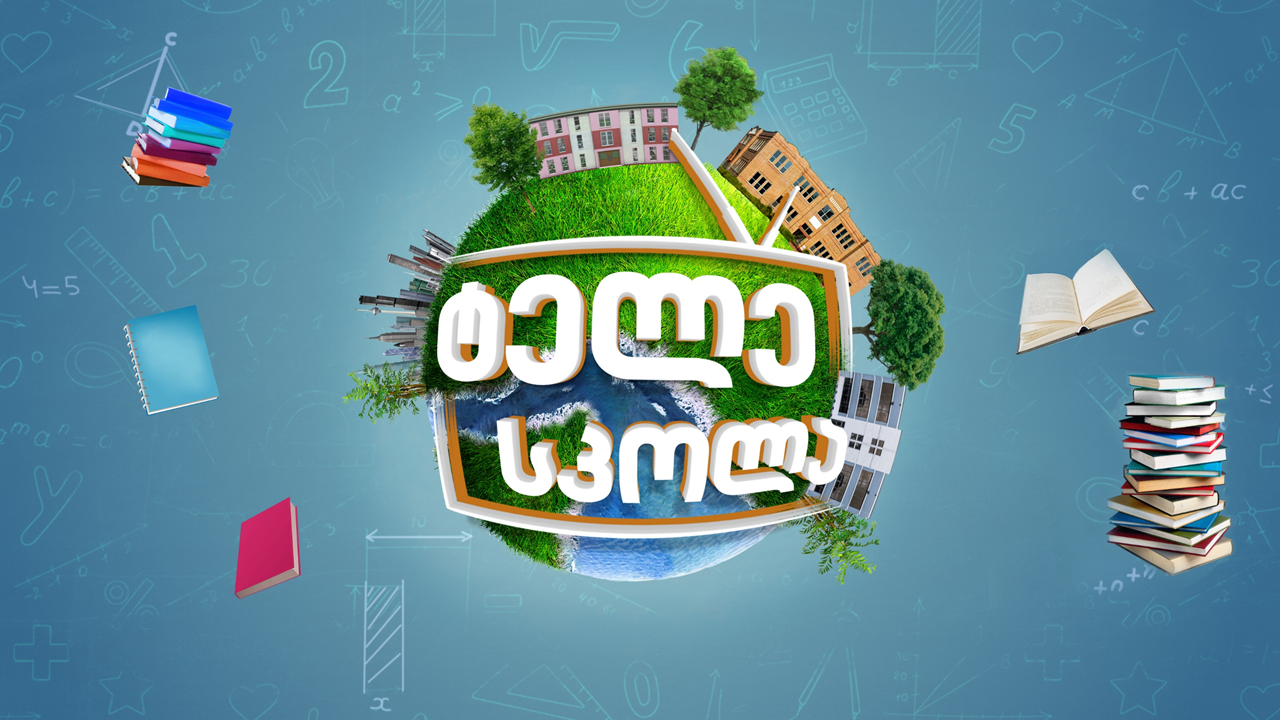 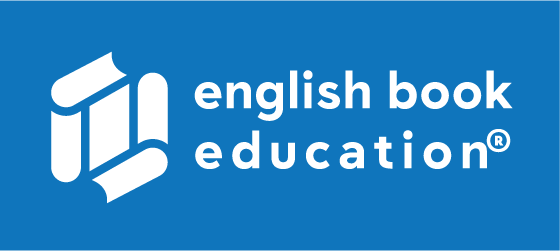 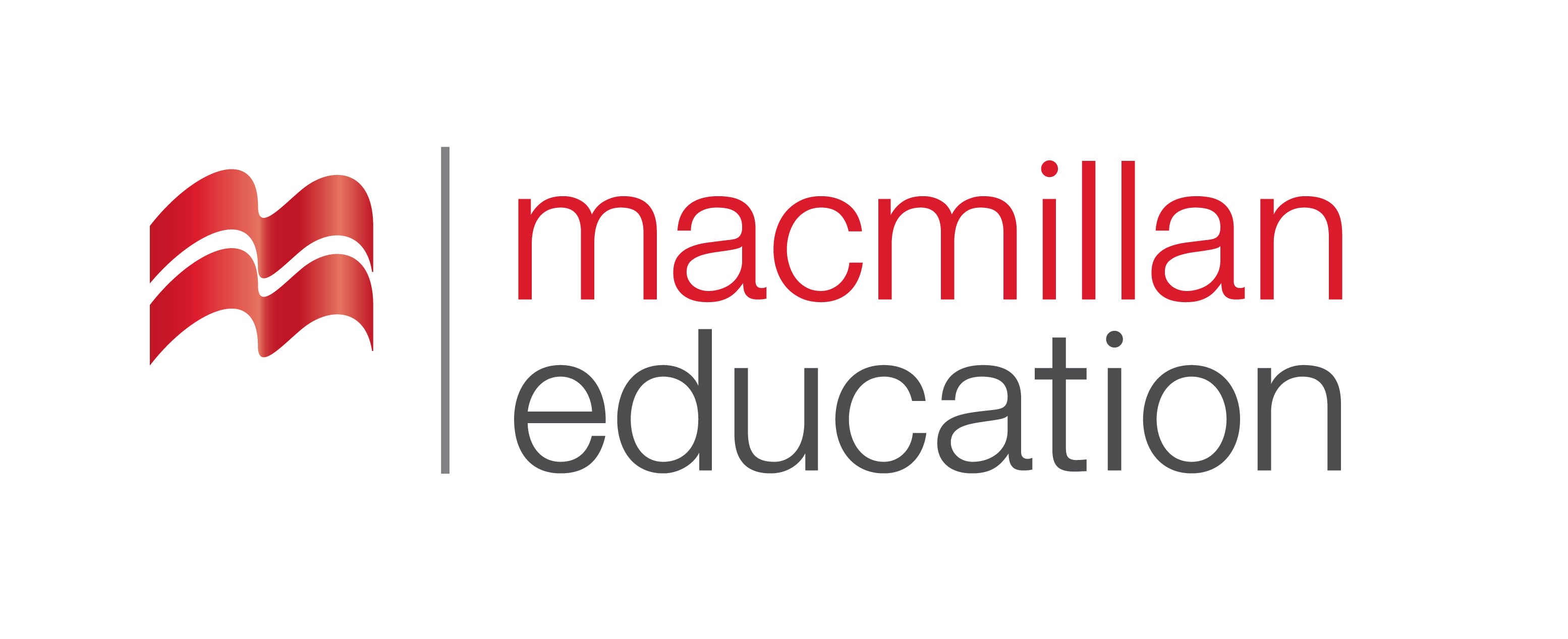 Business | ბიზნესი
English for Specific Purposes | Level A2
Introduction - შესავალი
Agenda                        
გაკვეთილის გეგმა
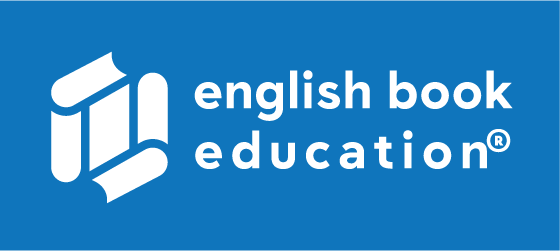 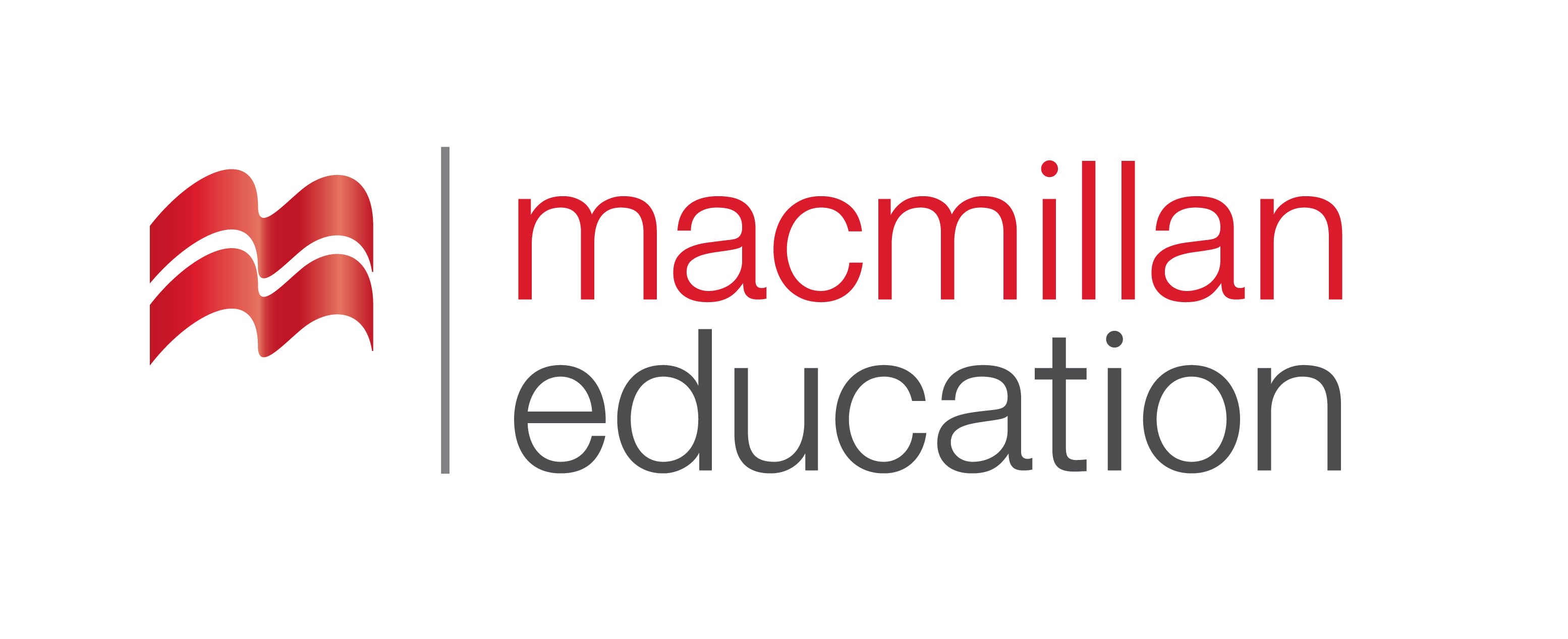 Vocabulary - ლექსიკა
Business | ბიზნესი
Grammar - გრამატიკა
Summary - შეჯამება
Homework - საშინაო დავალება
Reading Comprehension - წაკითხულის გააზრება
Introductionშესავალი
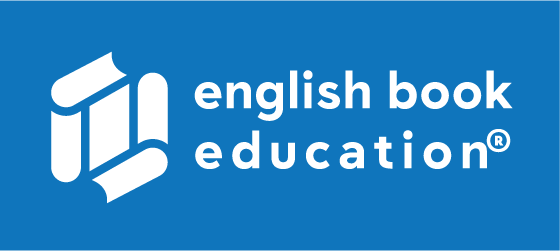 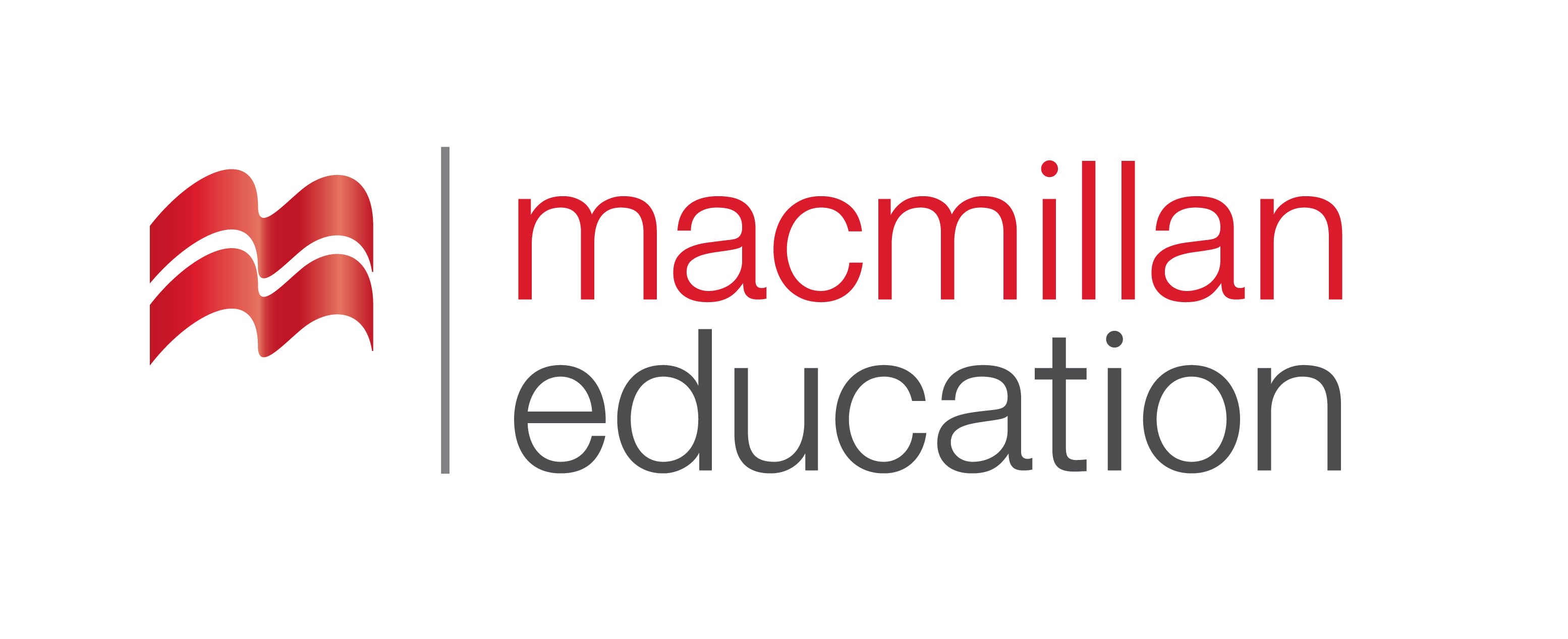 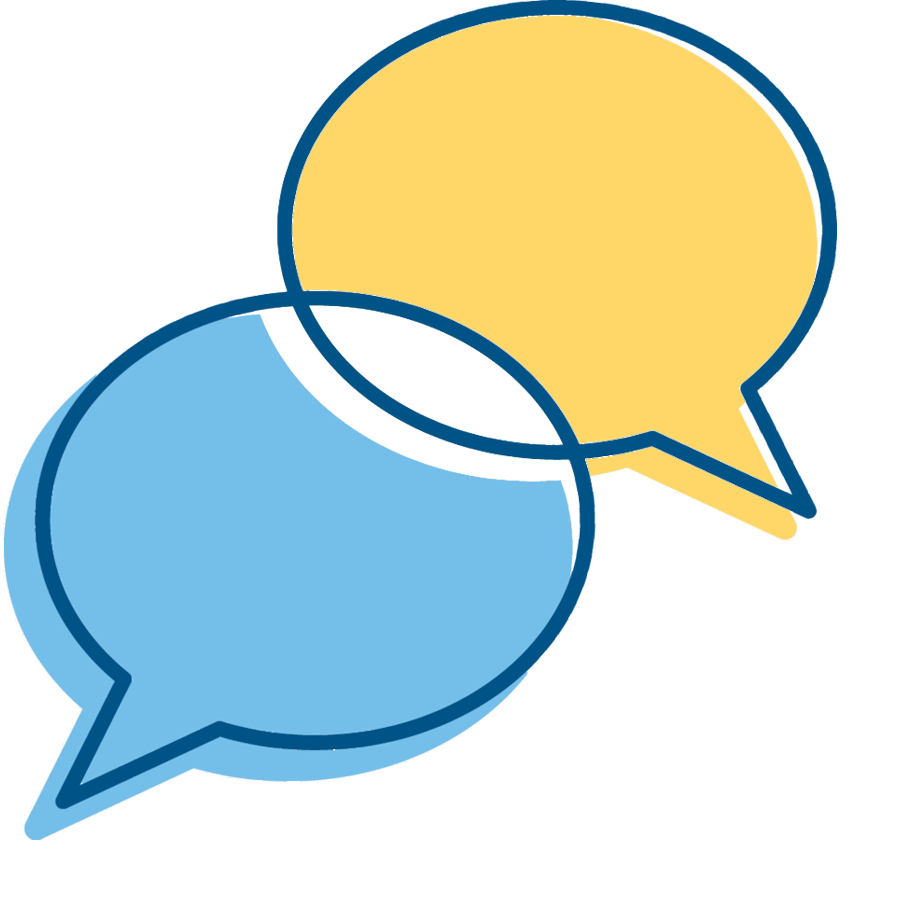 What do you think customer service is?
When was the last time you had a great customer service?
customer service 
 (n.) 
მომხმარებელთა მომსახურება
customer needs 
(n.)
მომხმარებელთა საჭიროებები
Vocabulary
ლექსიკა
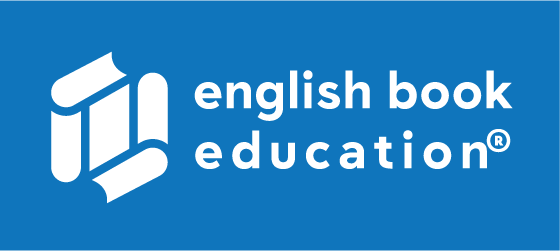 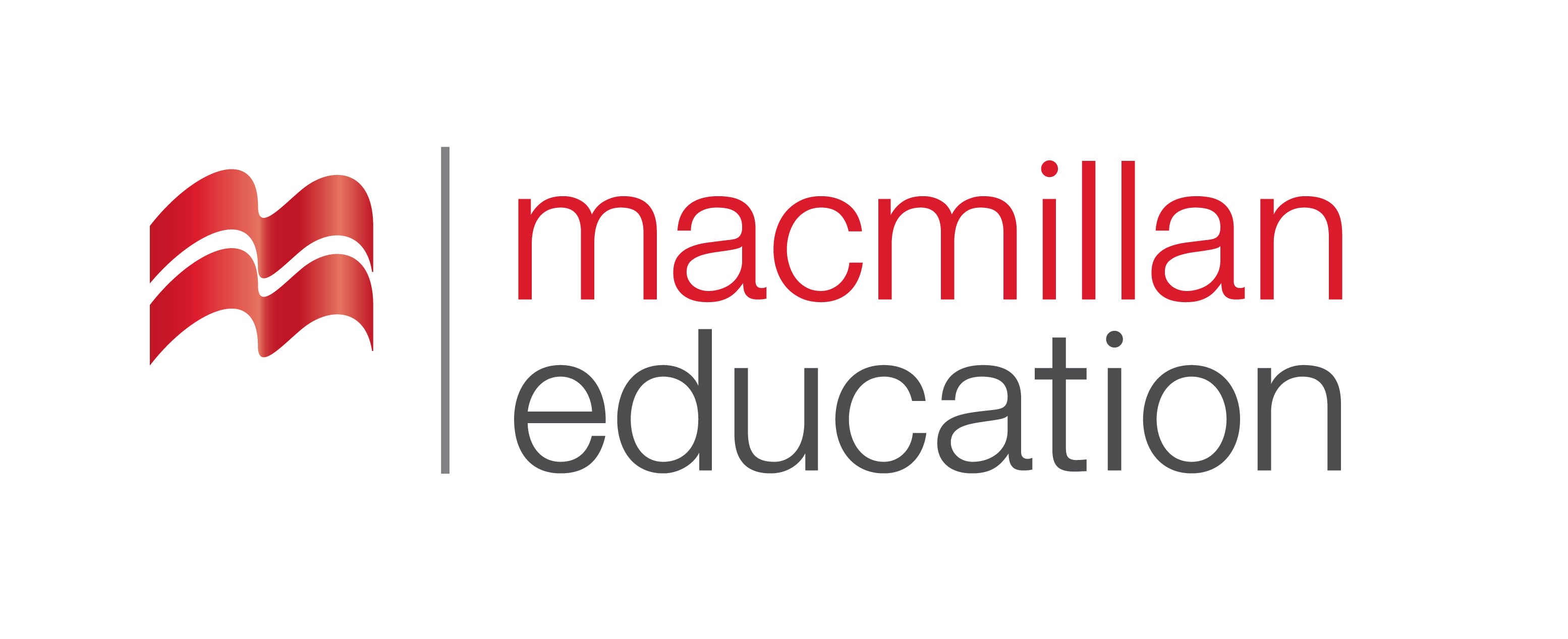 Vocabulary
ლექსიკა
customer experience 
(n.)
მომხმარებელთა გამოცდილება
customer loyalty (n.) 
მომხმარებლის ერთგულება
customer satisfaction  
(n.)
მომხმარებელთა  კმაყოფილება
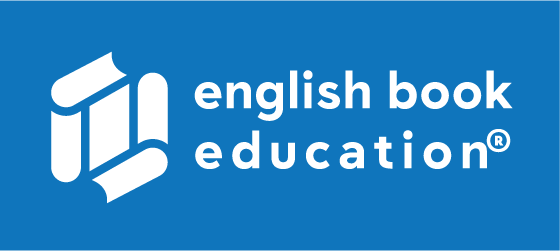 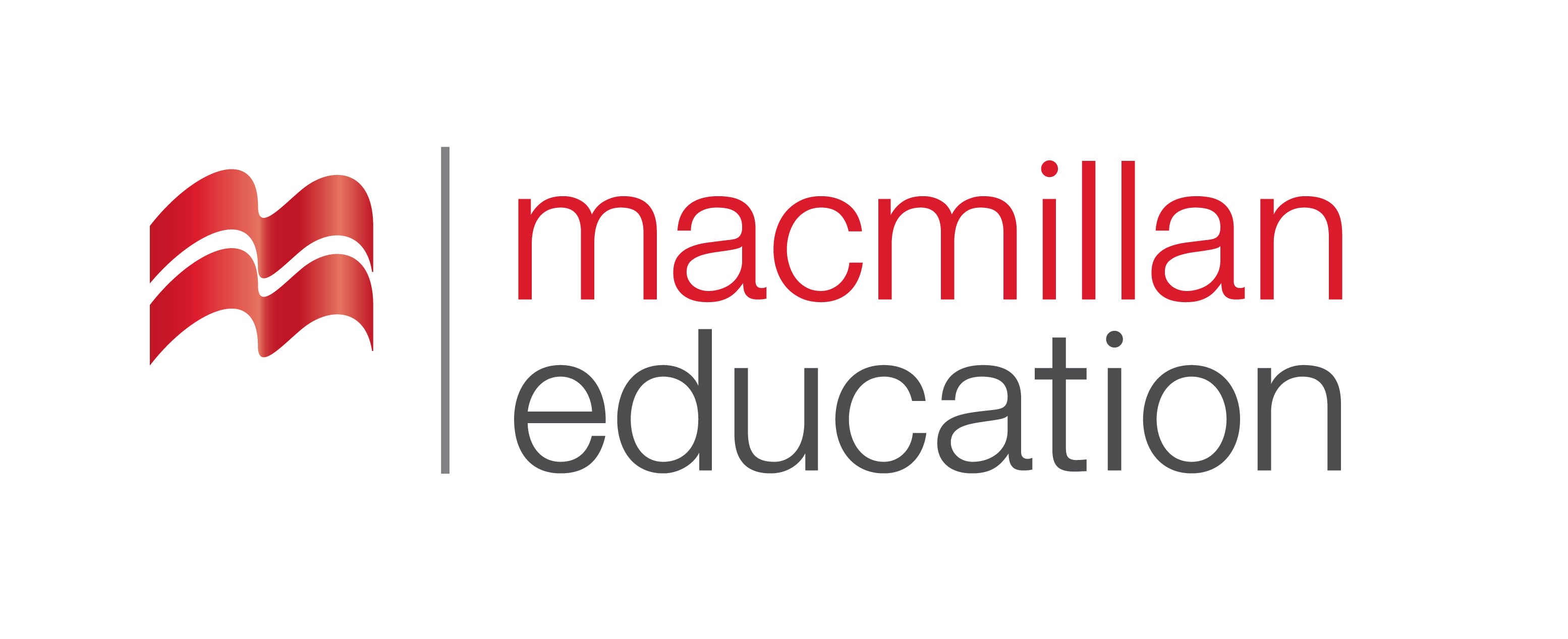 Vocabulary
ლექსიკა
customer needs 
(n.)
მომხმარებელთა საჭიროებები
There are three main  customer needs that a company must meet: price, quality and choice.
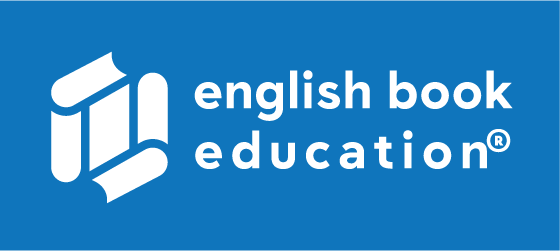 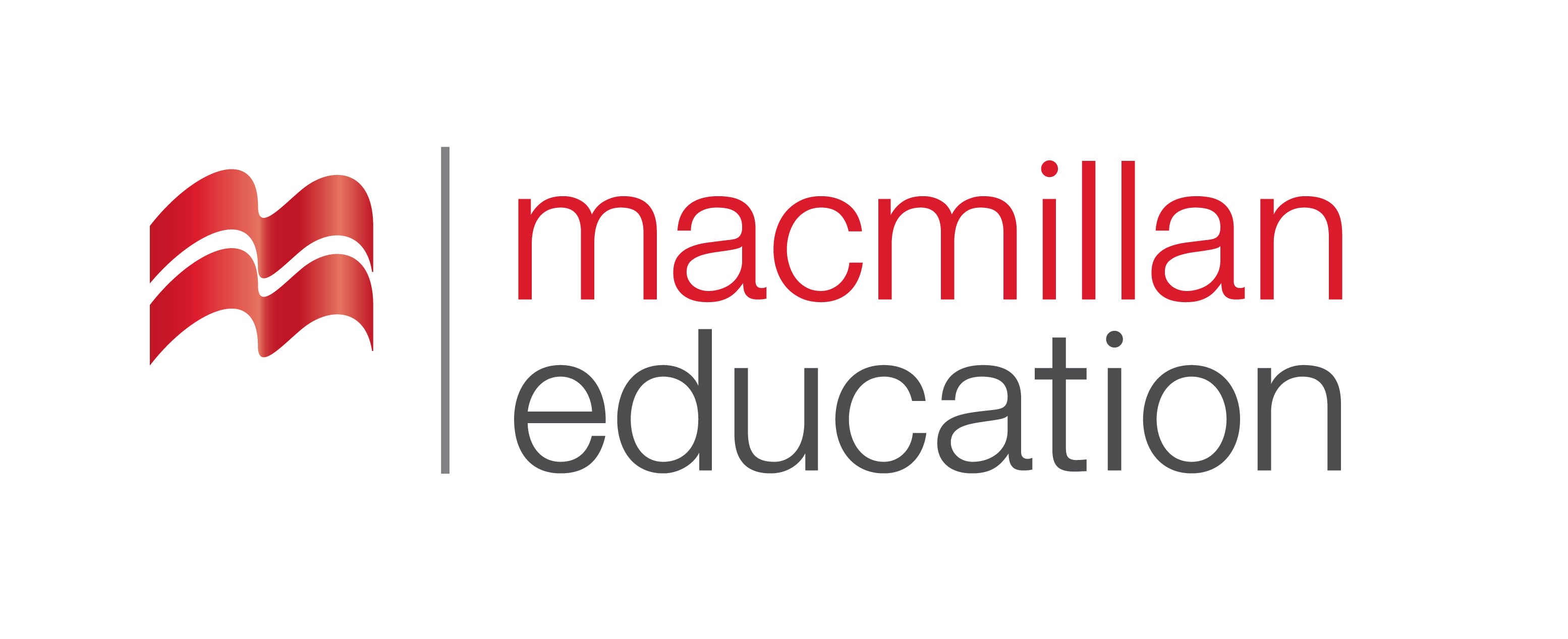 Vocabulary
ლექსიკა
customer loyalty (n.)
მომხმარებლის ერთგულება
Our customer loyalty program offers rewards to regular customers.
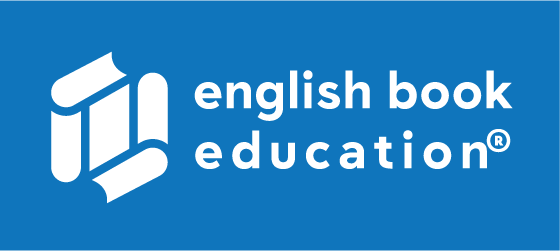 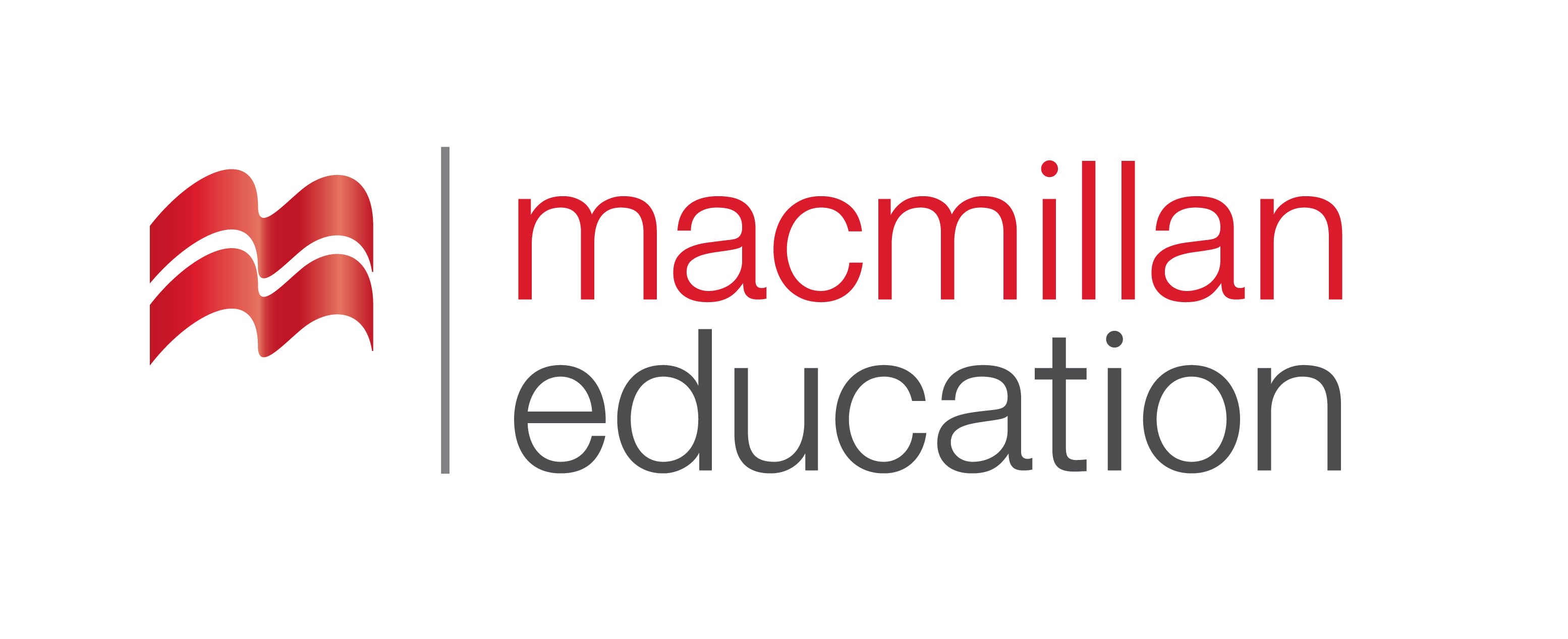 Vocabulary
ლექსიკა
customer service (n.)
მომხმარებელთა მომსახურება
They are a huge company, known for their terrible customer service.
Vocabulary
ლექსიკა
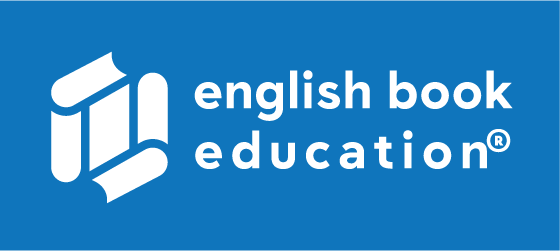 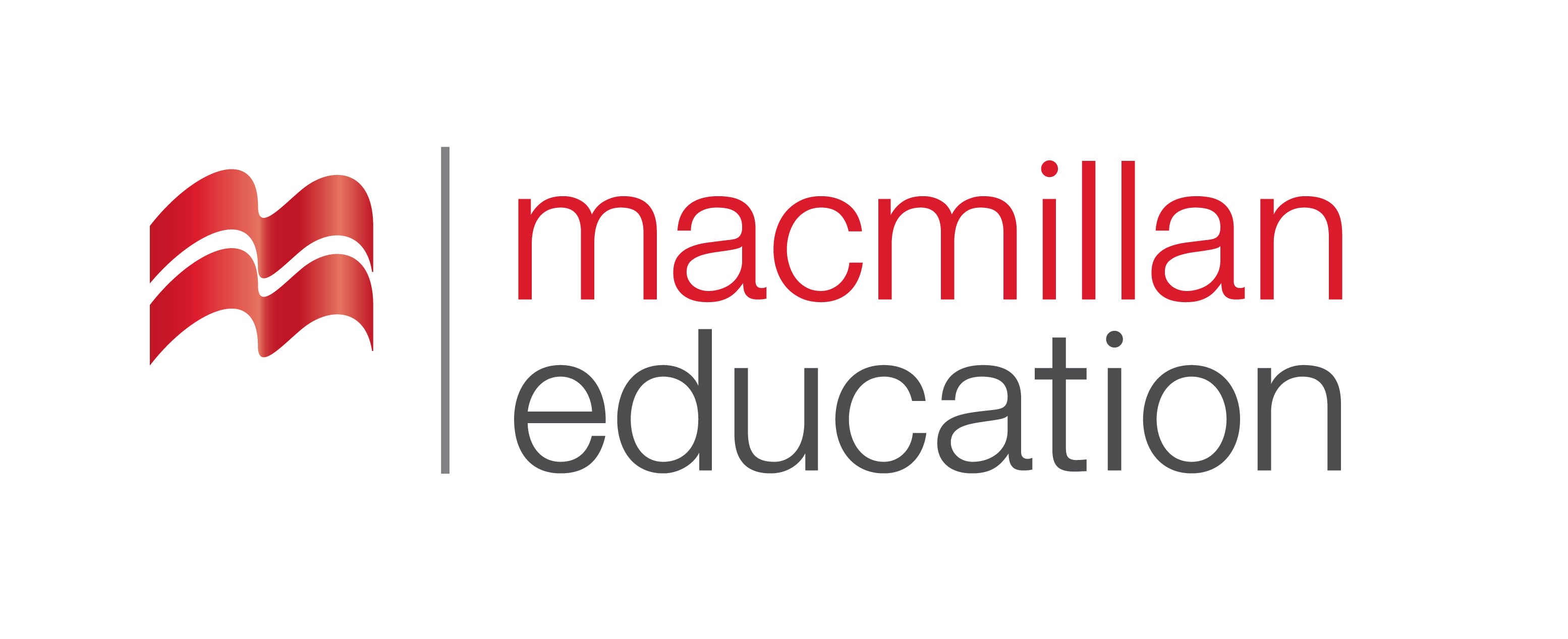 customer satisfaction (n.)
მომხმარებელთა კმაყოფილება
Customer satisfaction ratings are really high in our company.
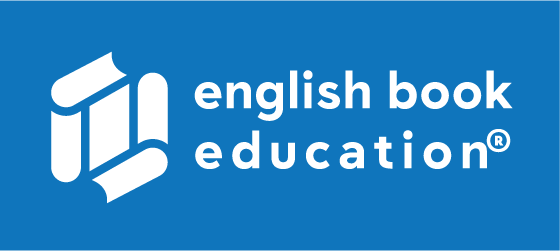 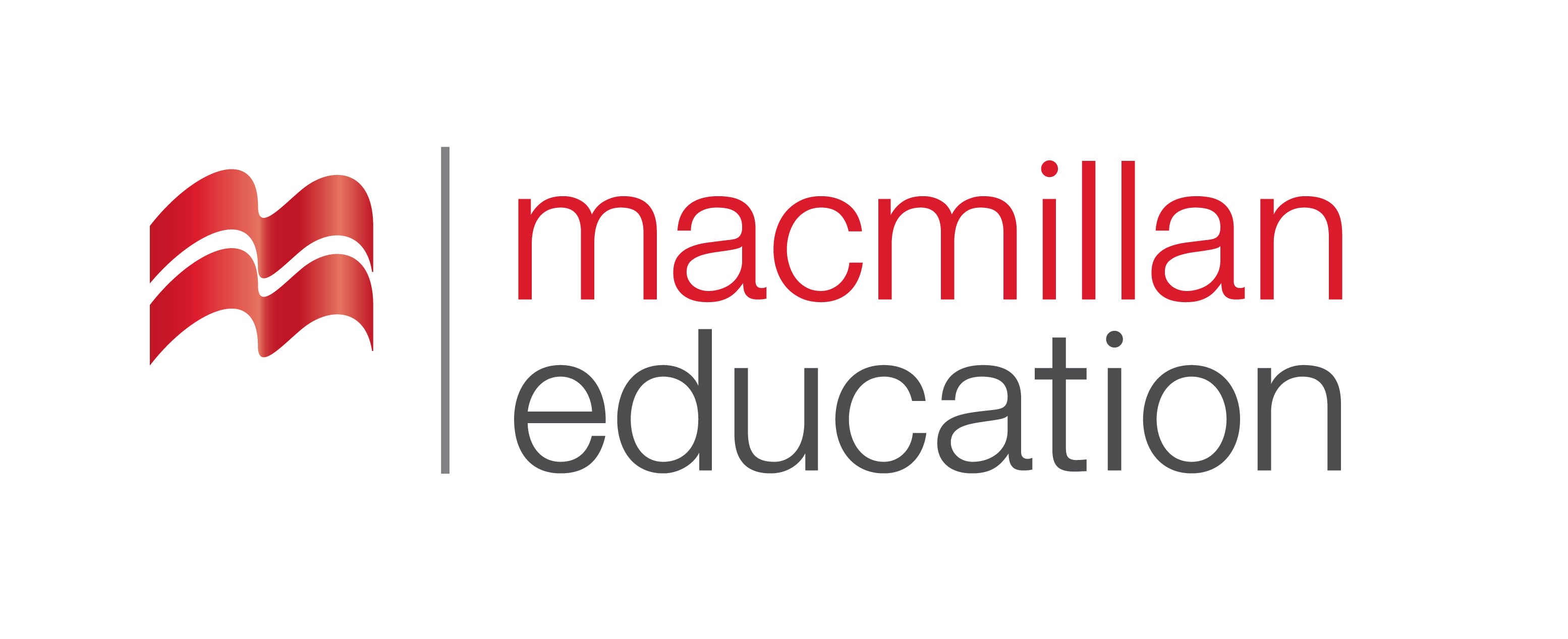 Vocabulary
ლექსიკა
customer experience (n.)
მომხმარებელთა გამოცდილება
We aim to improve the customer experience by responding more quickly to queries.
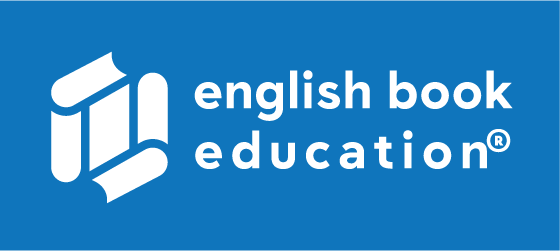 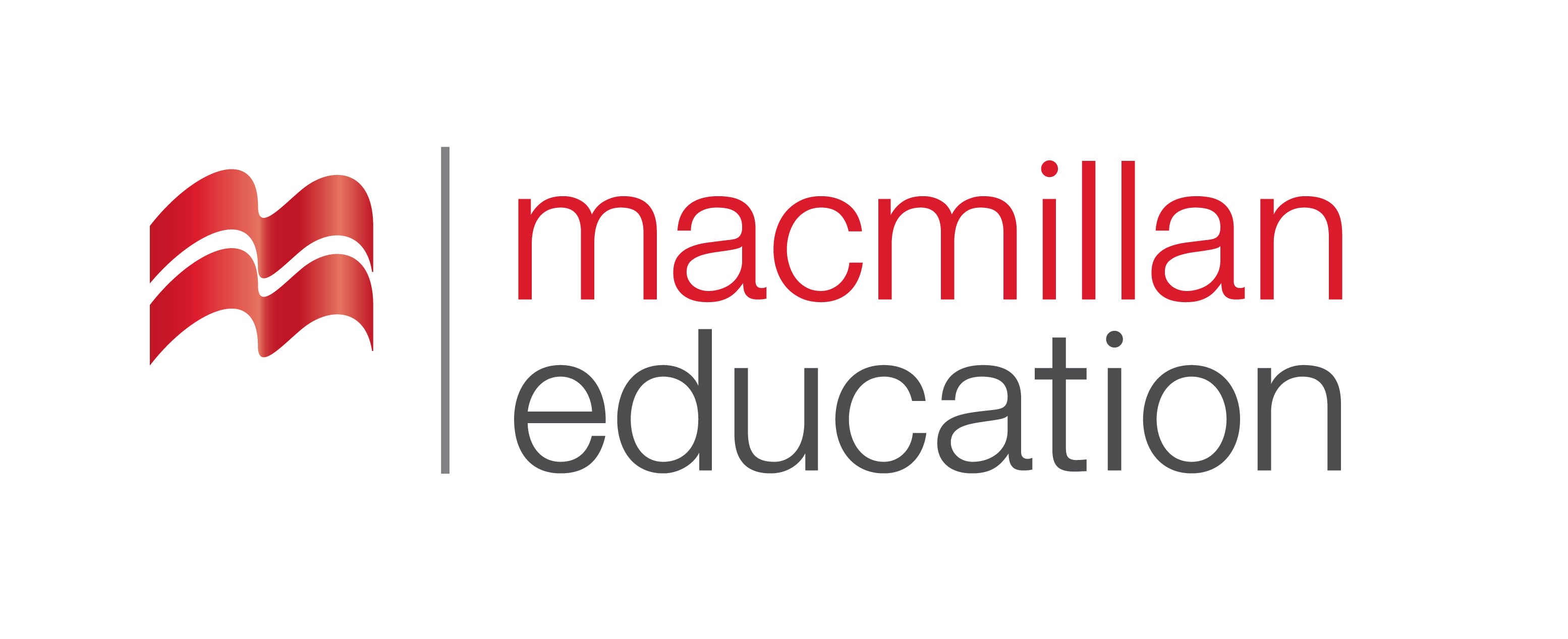 Vocabulary
ლექსიკა
customer satisfaction
customer service
customer loyalty
customer experience
customer needs
Things that a customer requires or wants from a service or product.
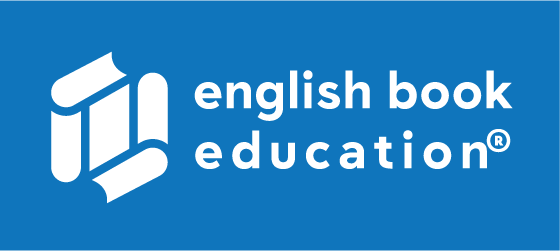 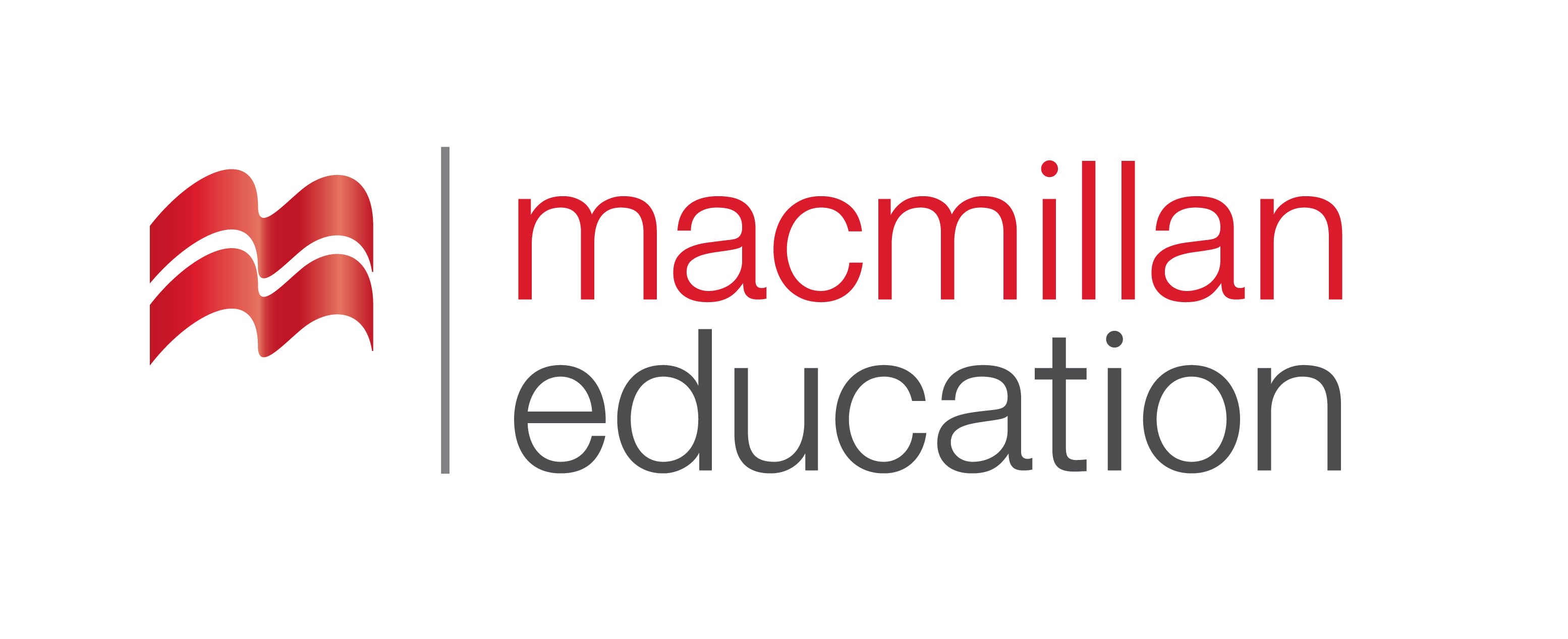 Vocabulary
ლექსიკა
customer service
customer loyalty
customer experience
customer satisfaction
The fact of a customer buying products or services from the same company over a long period of time.
Vocabulary
ლექსიკა
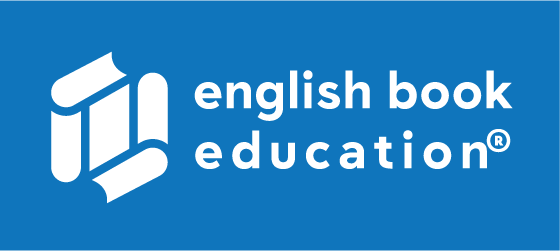 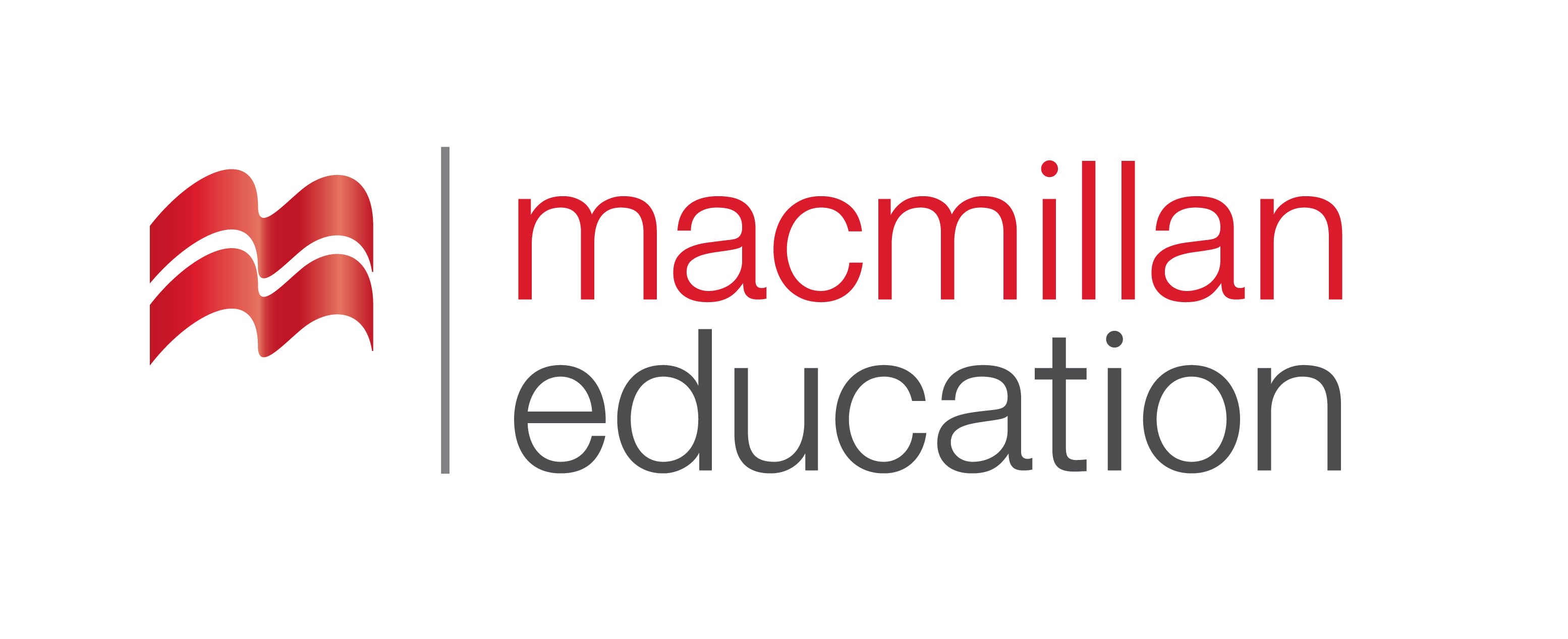 customer experience
customer satisfaction
customer service
The part of an organisation that answers customers’ questions, exchanges goods that are not satisfactory, etc.
Vocabulary
ლექსიკა
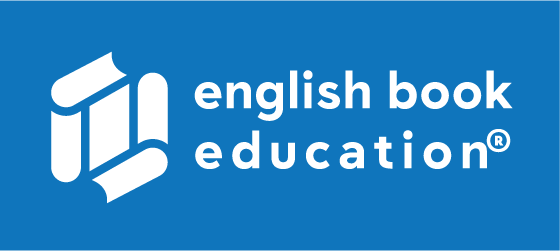 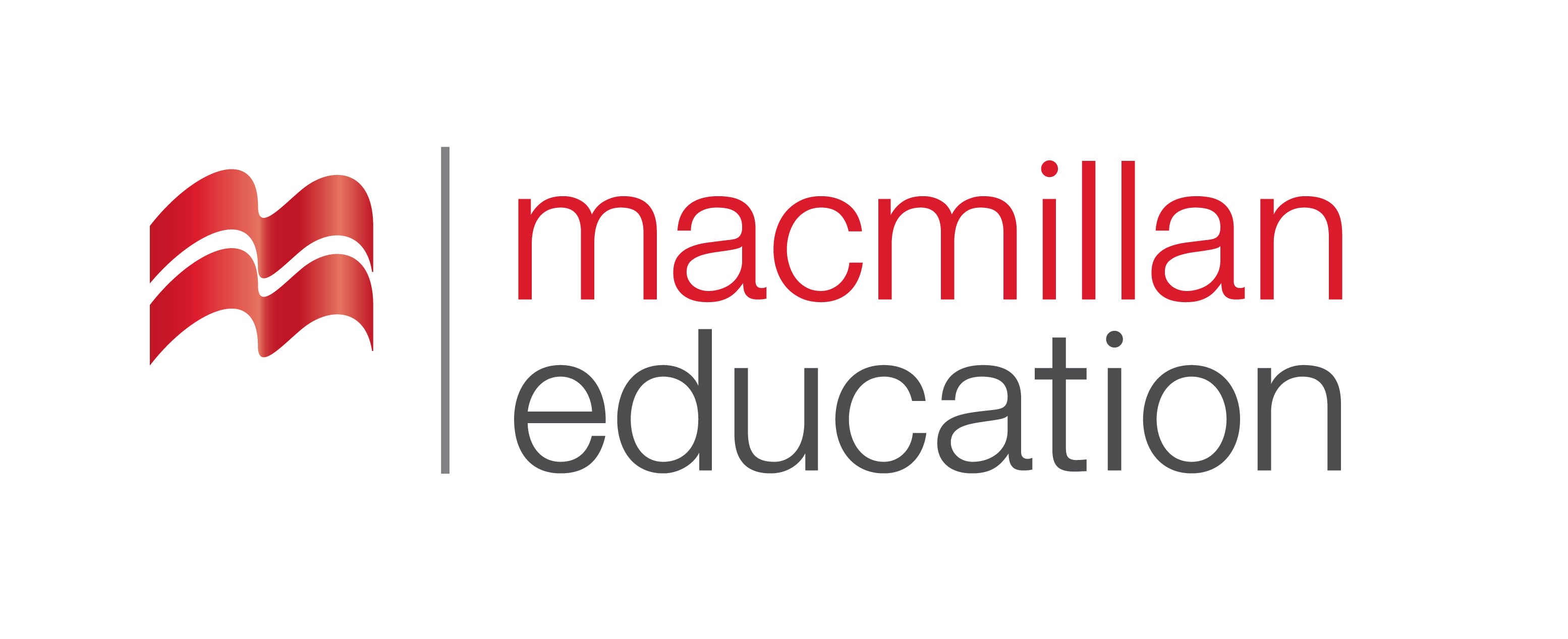 customer satisfaction
customer experience
A measure of how happy customers feel when they do business with a company.
Vocabulary
ლექსიკა
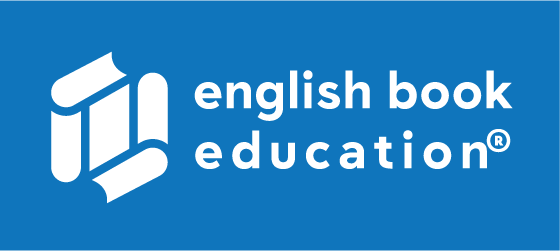 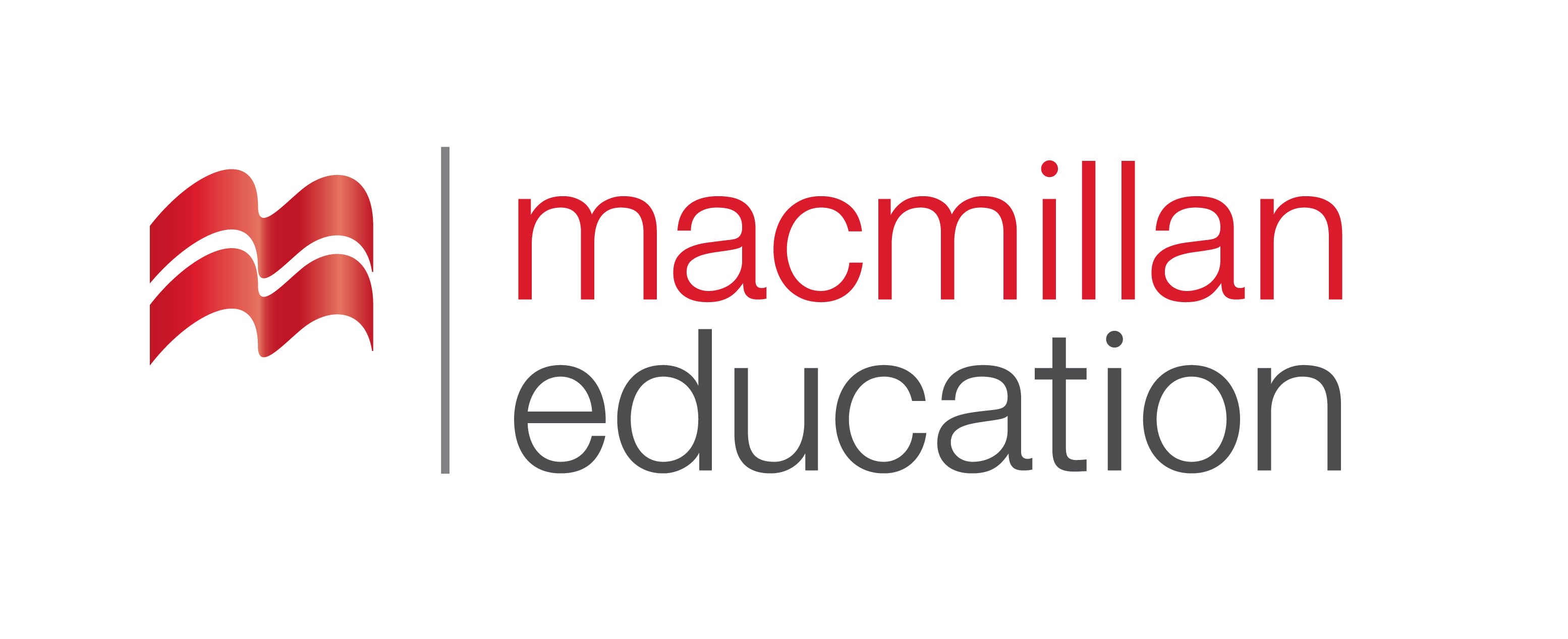 customer experience
The way someone feels at all stages of doing business with a company or organisation.
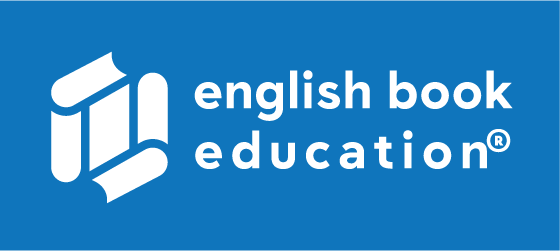 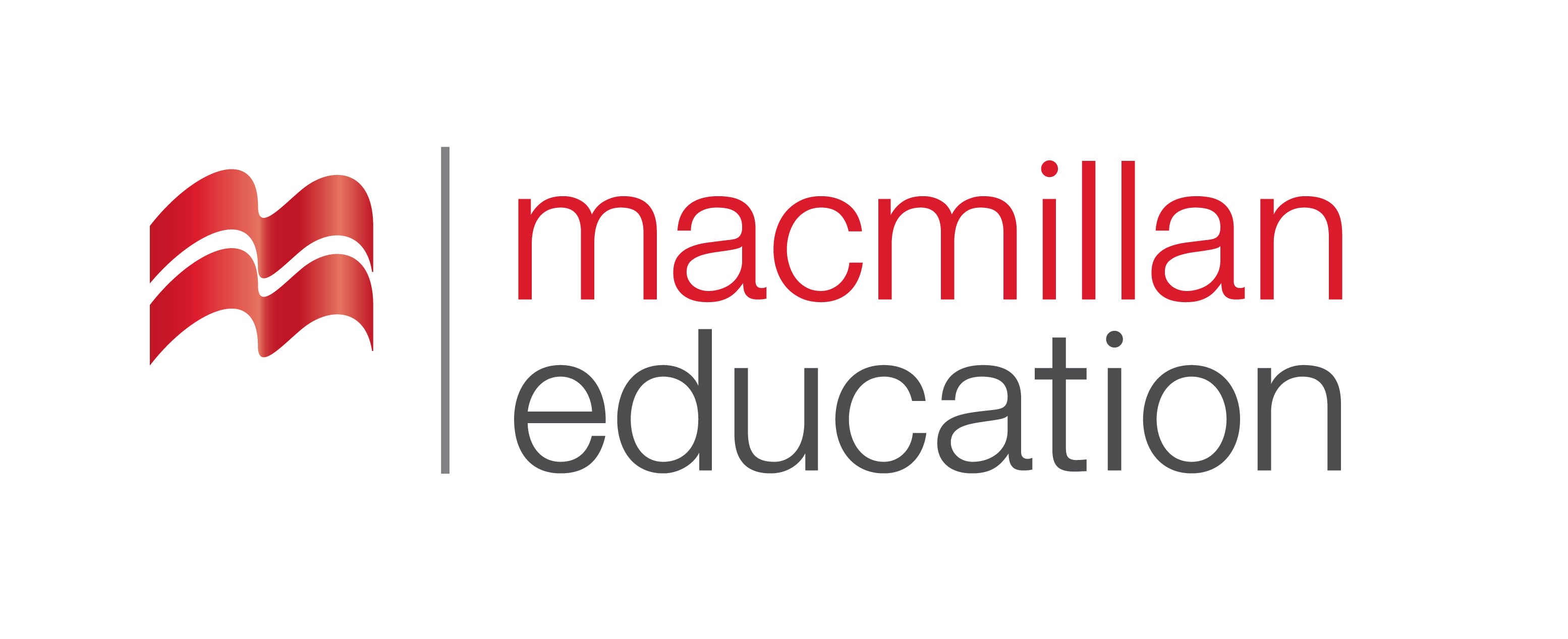 Reading Comprehension
წაკითხულის გააზრება
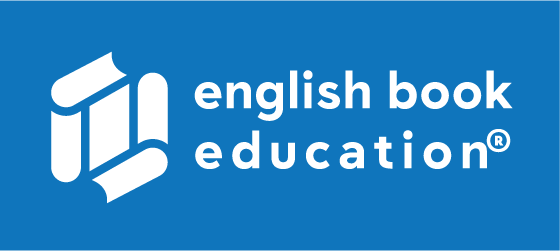 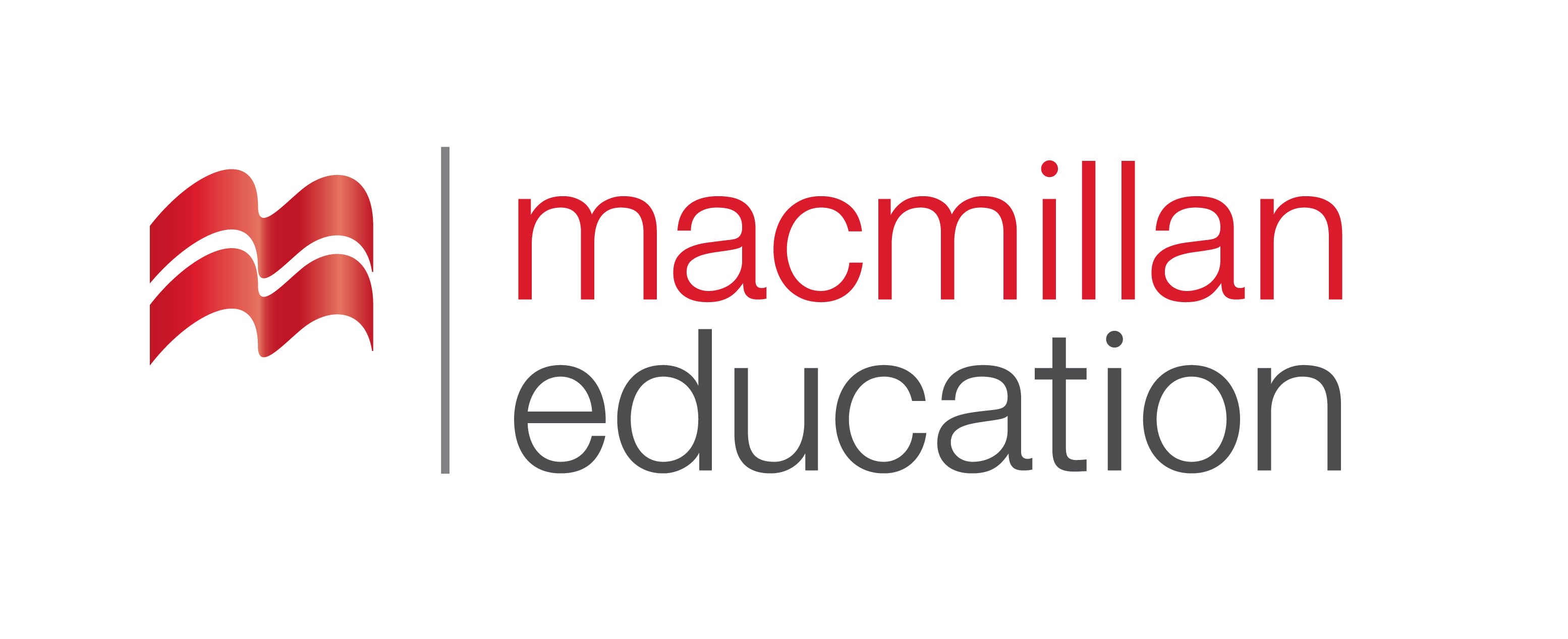 Tip 1: Always greet your customers in a warm and polite manner. Don’t forget to be professional. Thank the customer for coming to the shop or for their call and show enthusiasm for helping them.
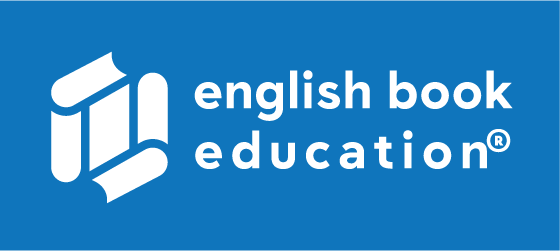 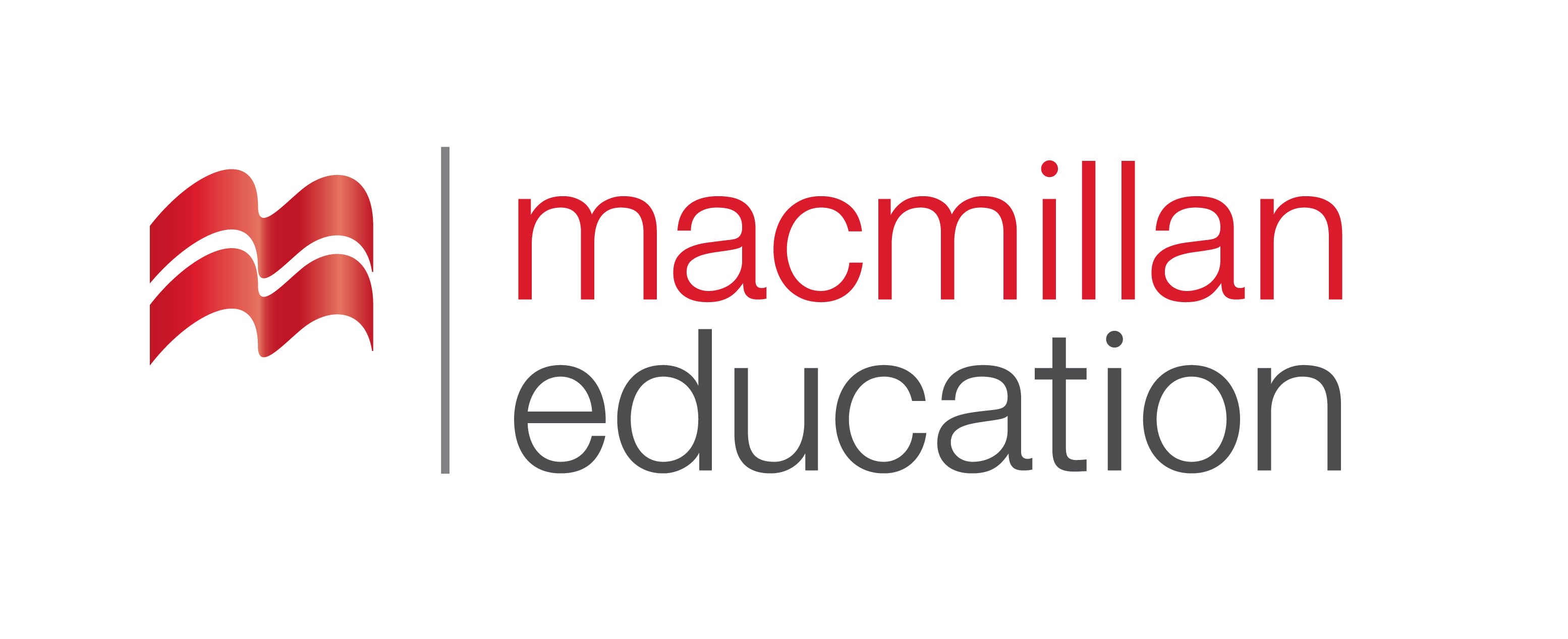 Tip 2: Try to ask right questions and find out their motives and needs. In order to improve your chances to satisfy your customer try to determine what the customer likes and dislikes.
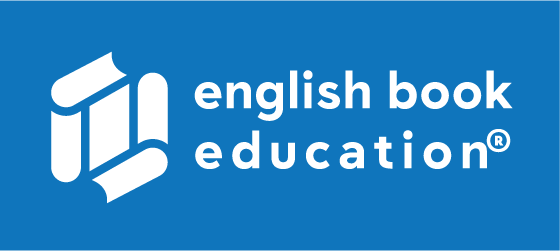 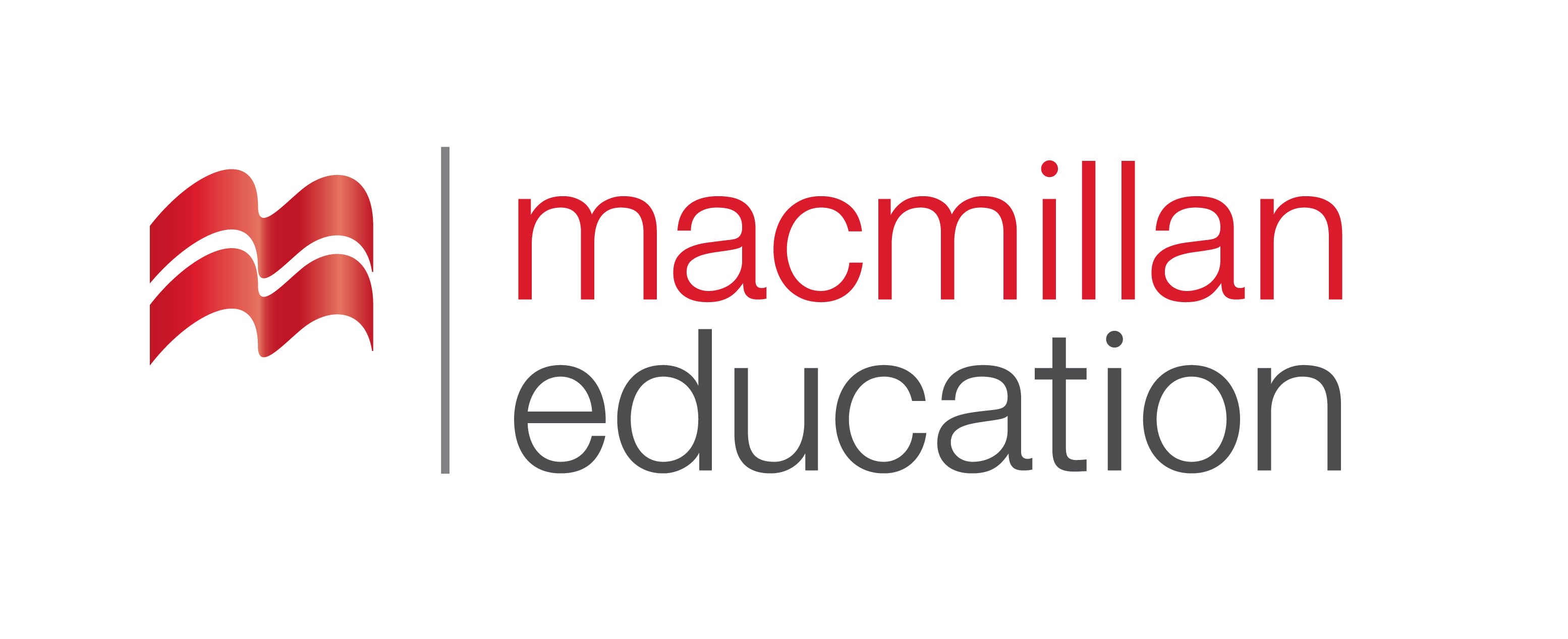 Tip 3: Always listen carefully and try not to interrupt. Making notes will help you to be hundred percent sure what your customer’s interests are. Ask questions if you do not have the information you need to have.
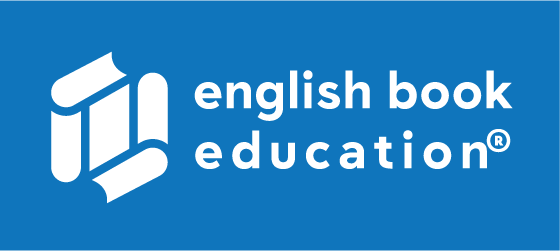 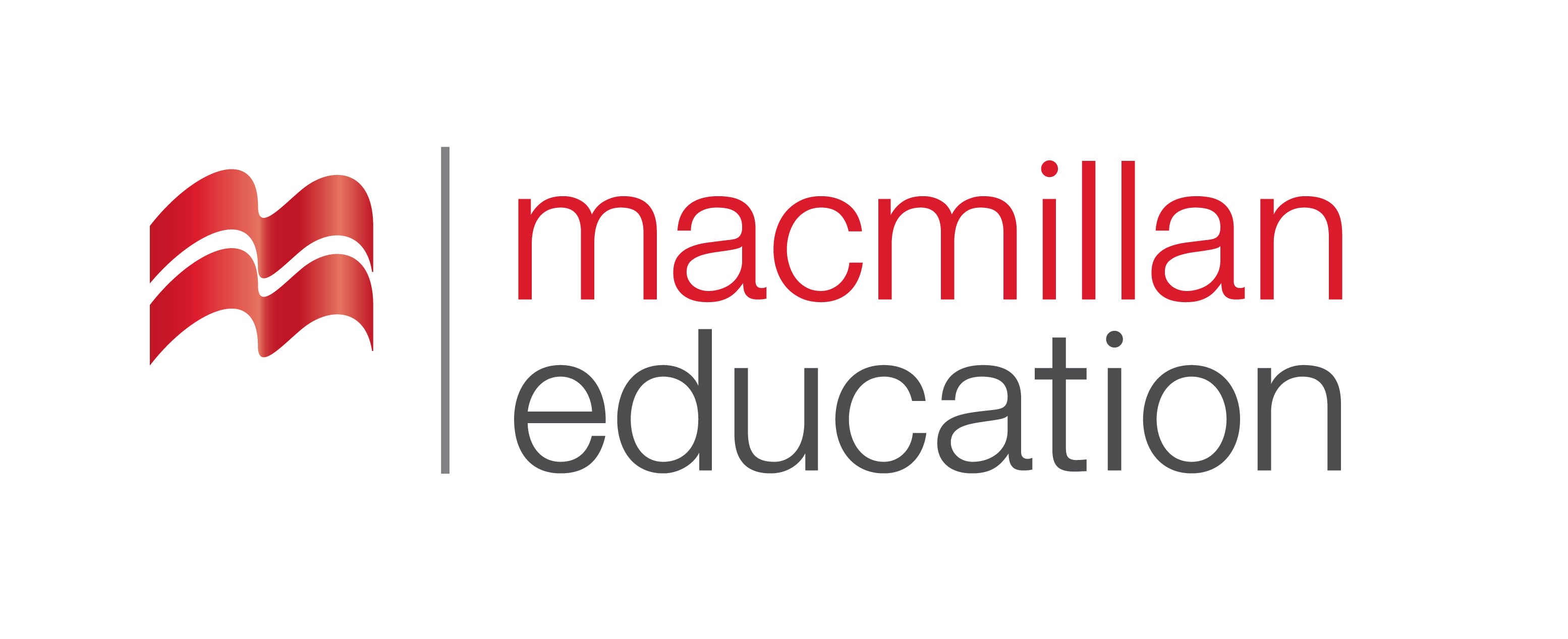 Tip 4: Once you and your customer both understand  what has been decided and you both know what you are going to do and when you are going to do you can end the conversation. Thank your customer.
Reading Activity
კითხვის დავალება
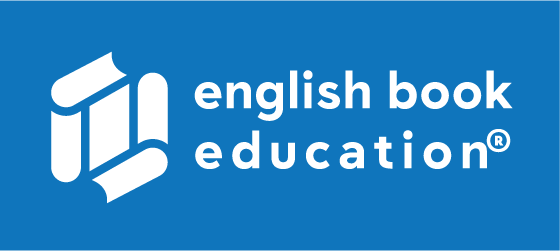 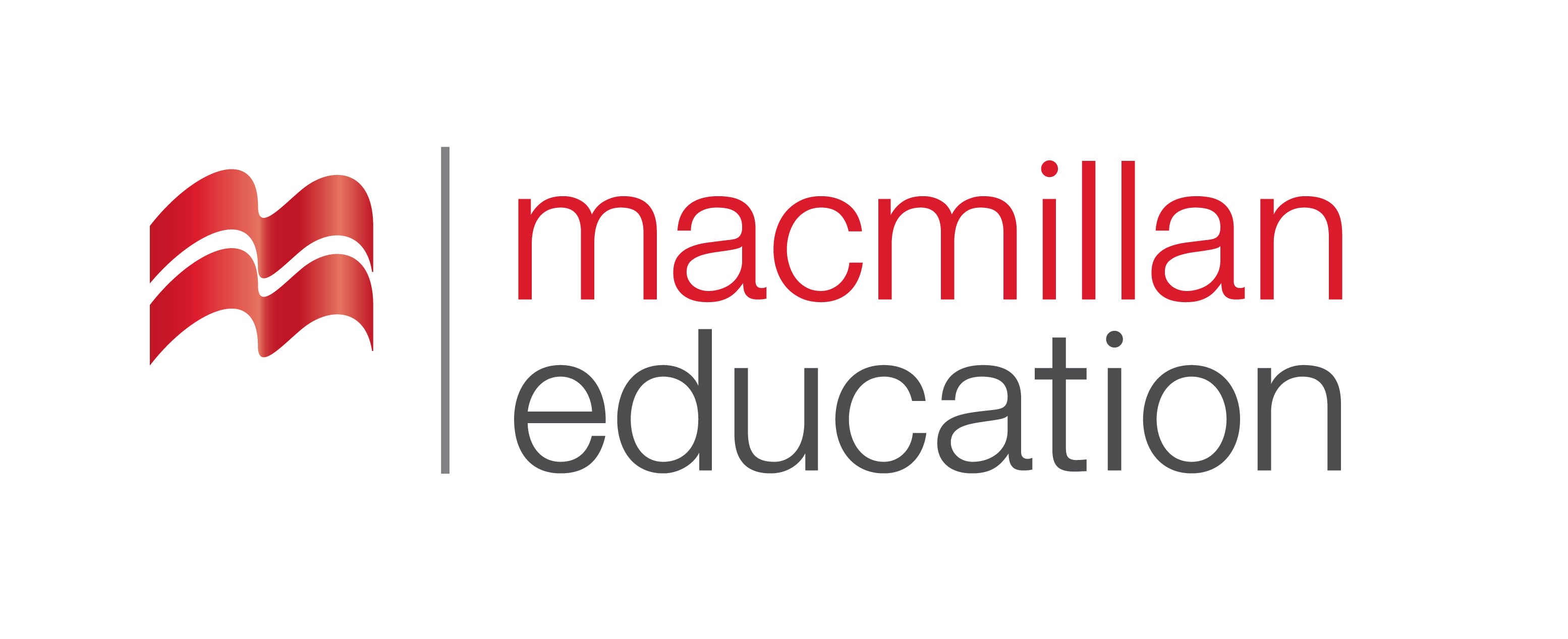 Tip 1
Listen carefully.
Greet the customer.
Tip 2
End the conversation.
Tip 3
Tip 4
Find out your customers interests.
Grammar
გრამატიკა
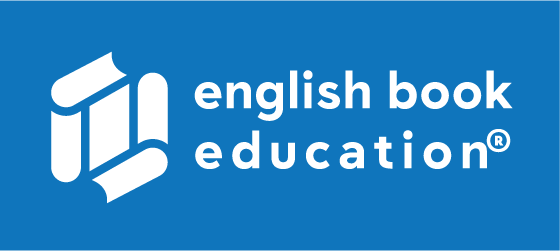 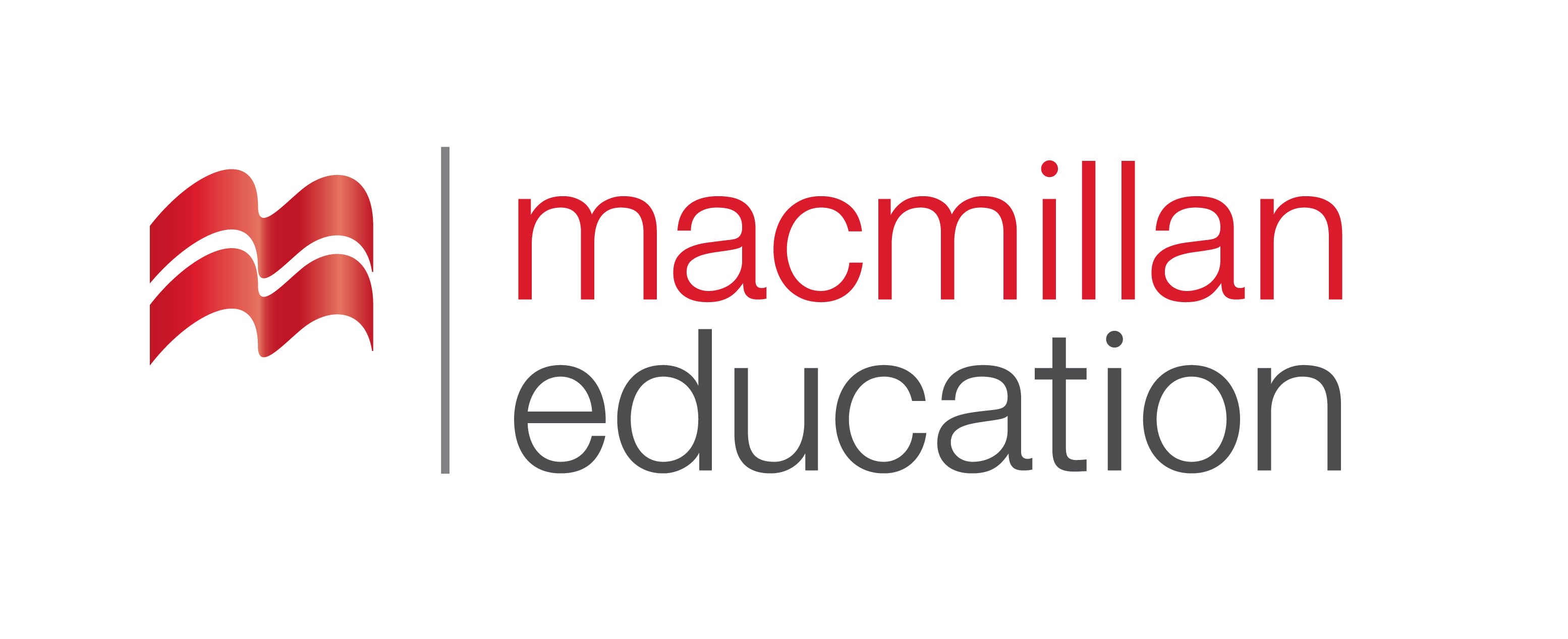 He works for a large international company.
.
Investors have made a big profit in just 3 months.
.
Grammar
გრამატიკა
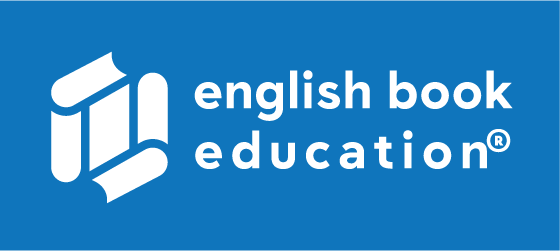 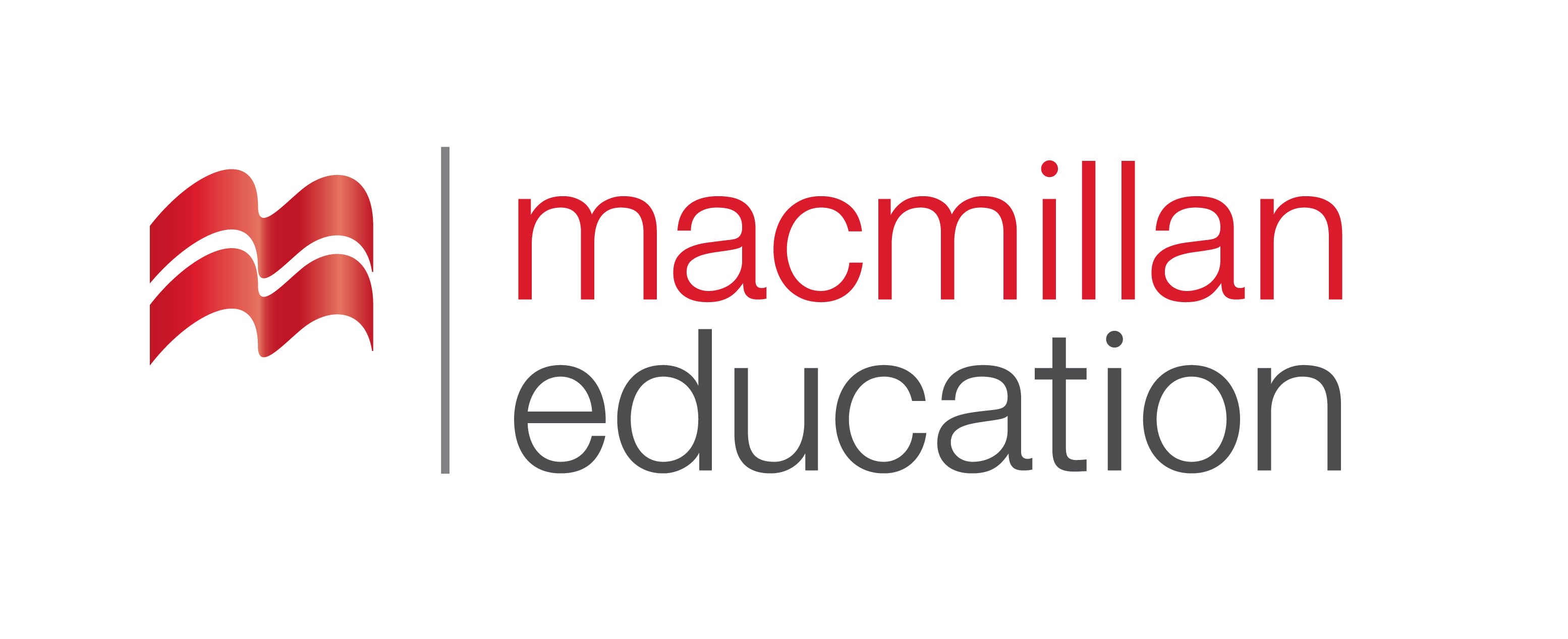 Countable nouns include individual things, places or people. Countable nouns can be singular or plural.
He has many different jobs. 
Job  (singular) 		jobs (plural)
With countable nouns we use a, some, a lot of, many and a few.
Many investors have made a big profit
Grammar
გრამატიკა
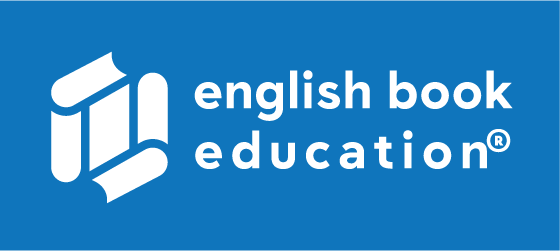 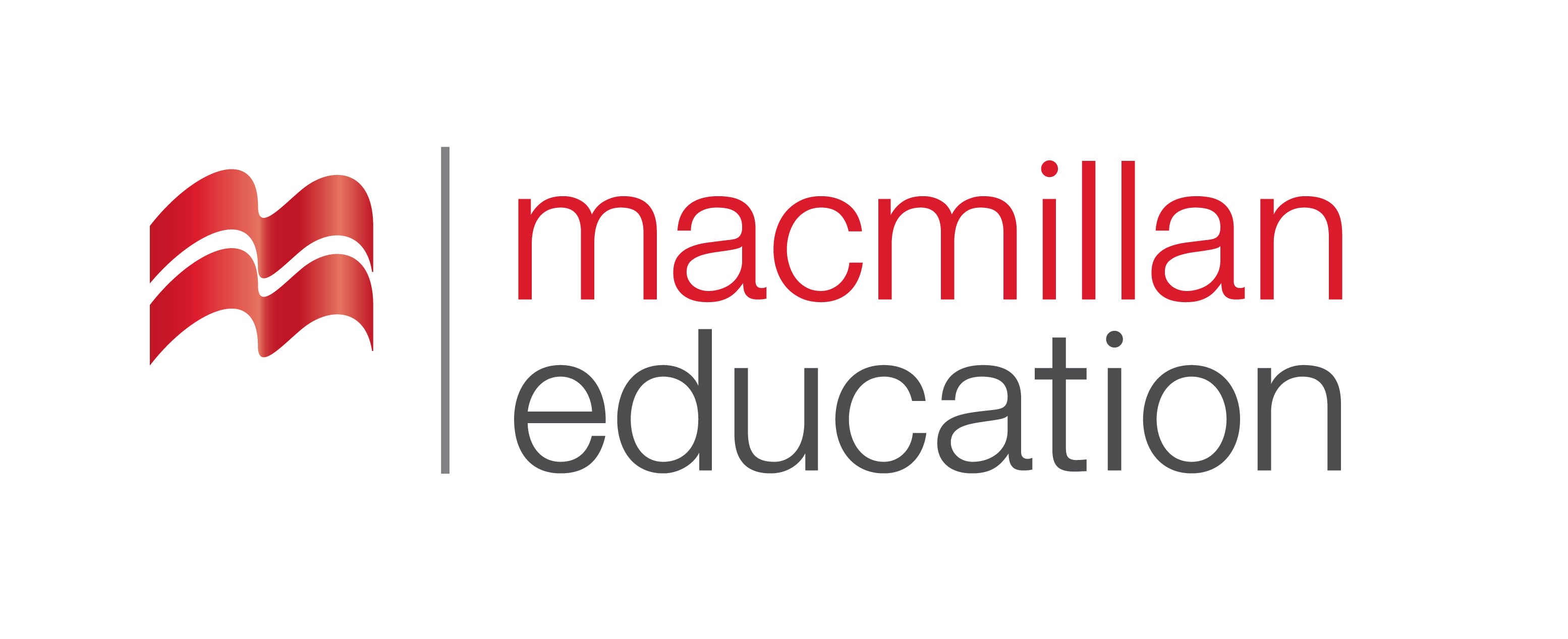 Uncountable nouns include substances, liquids, materials and abstract nouns.
Investors have made a big profit in just 3 months.
Profit (uncountable)
Uncountable nouns do not have an –s form.
With uncountable nouns we use some, a lot of, much, a little.
Investors have made a little profit in just 3 months.
A little profit
Grammar Activity
გრამატიკის დავალება
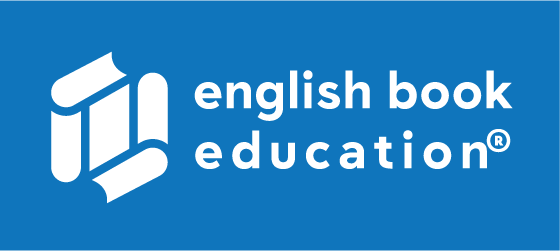 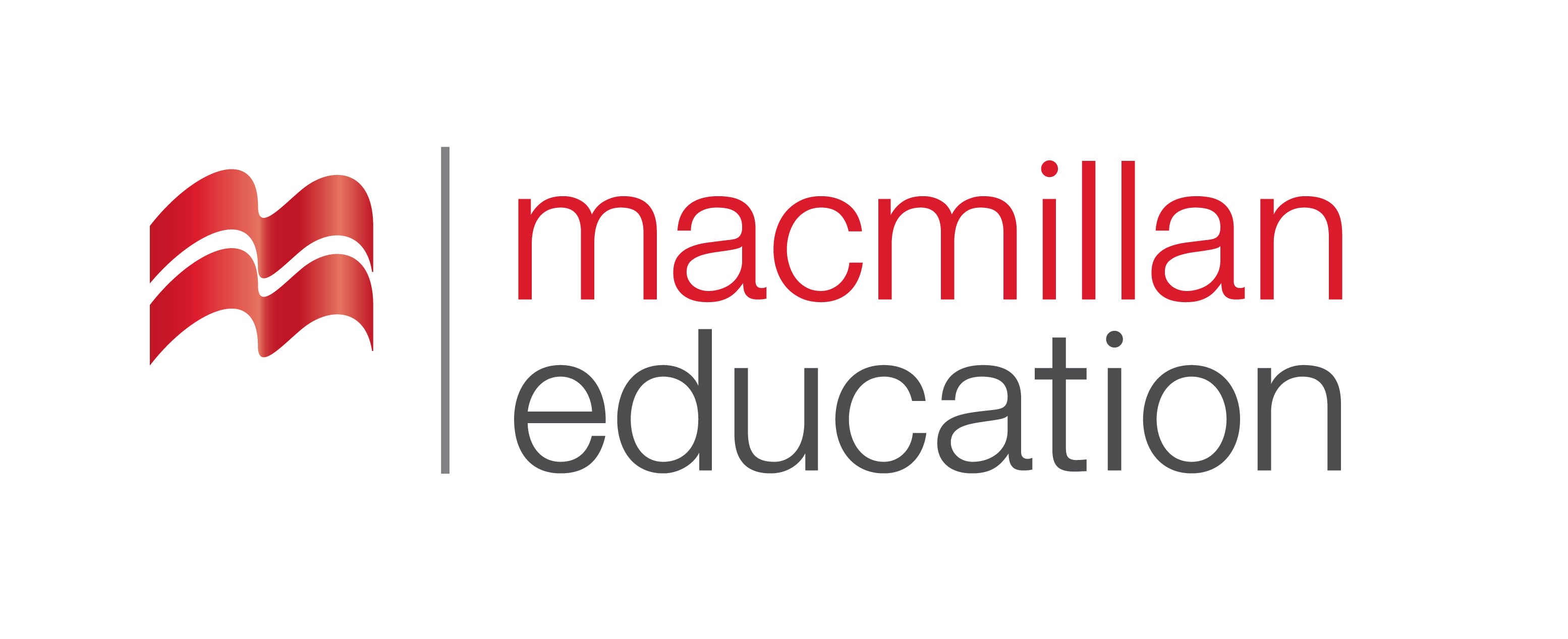 employee
company
progress
customer
information
tips
investor
profit
Countable
Uncountable
Vocabulary connected with customer services.
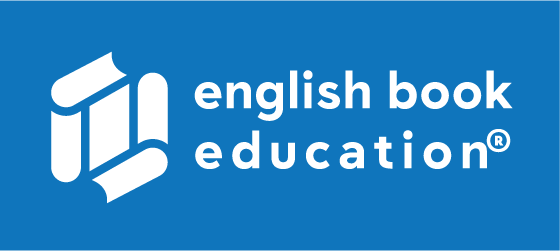 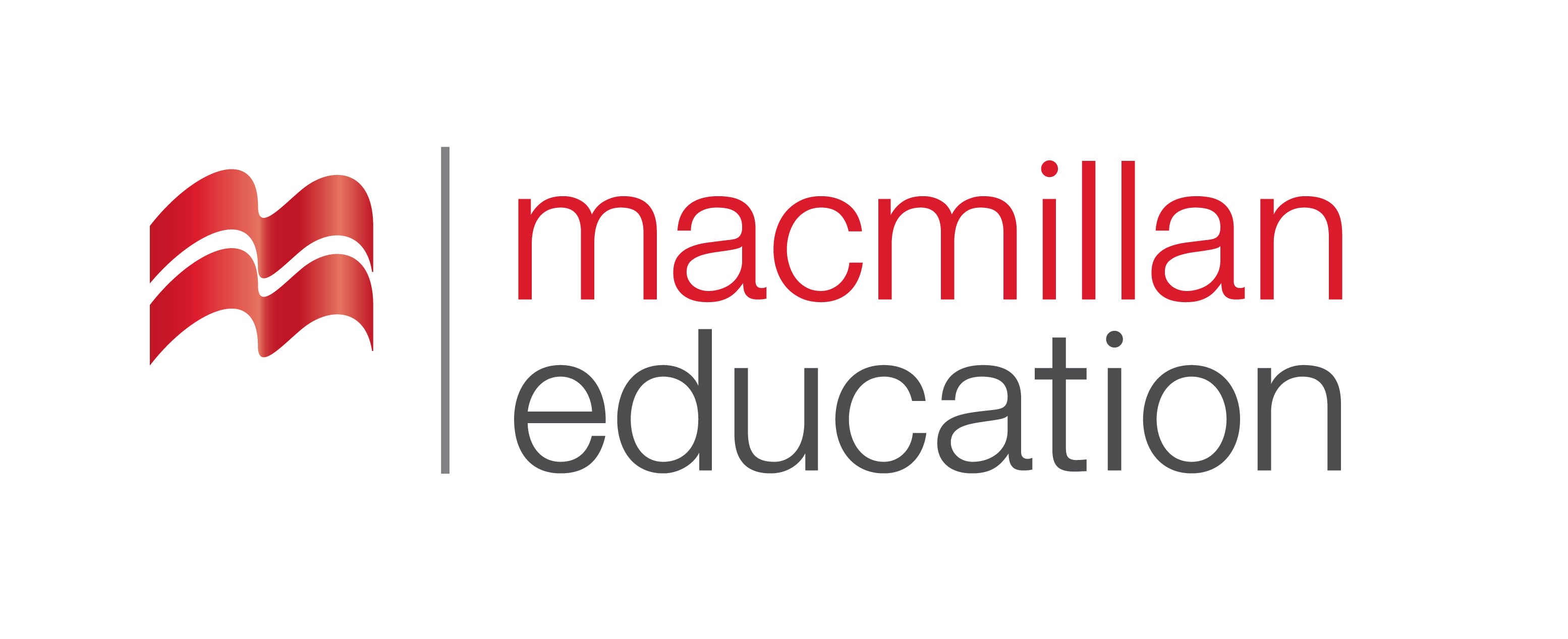 Summary
შეჯამება
Reading  about Customers Satisfaction
Countable and uncountable nouns .
Business | ბიზნესი
Homework                    საშინაო დავალება
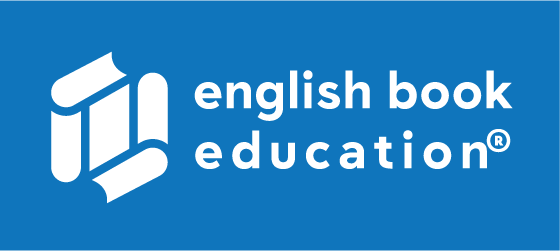 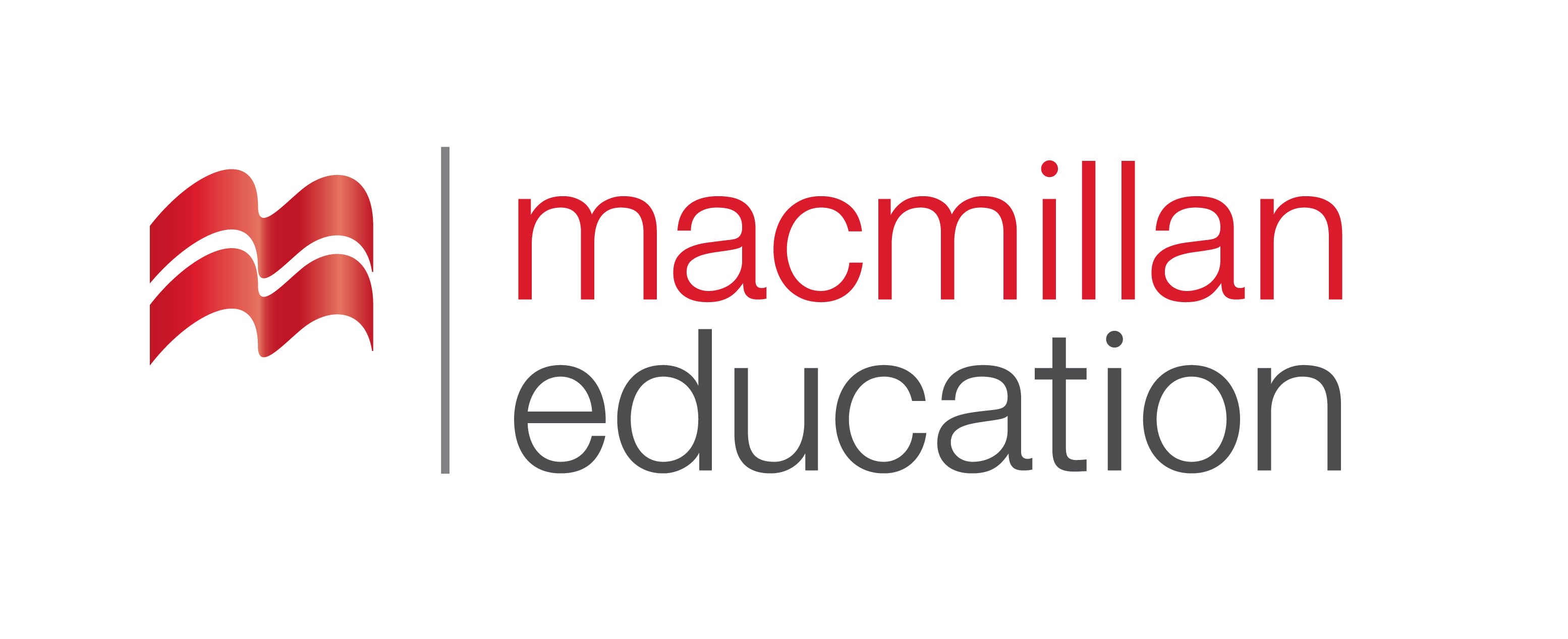 Write a description of a customer service that you have recently experienced.
დავალება შეგიძლიათ ატვირთოთ შემდეგ 
მისამართზე: teleskola.co.uk
Homework                    საშინაო დავალება
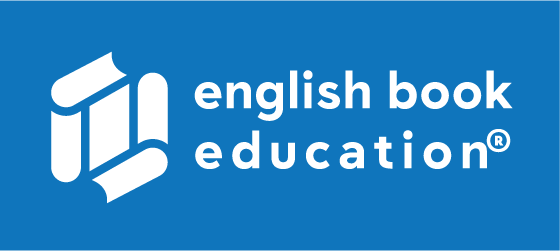 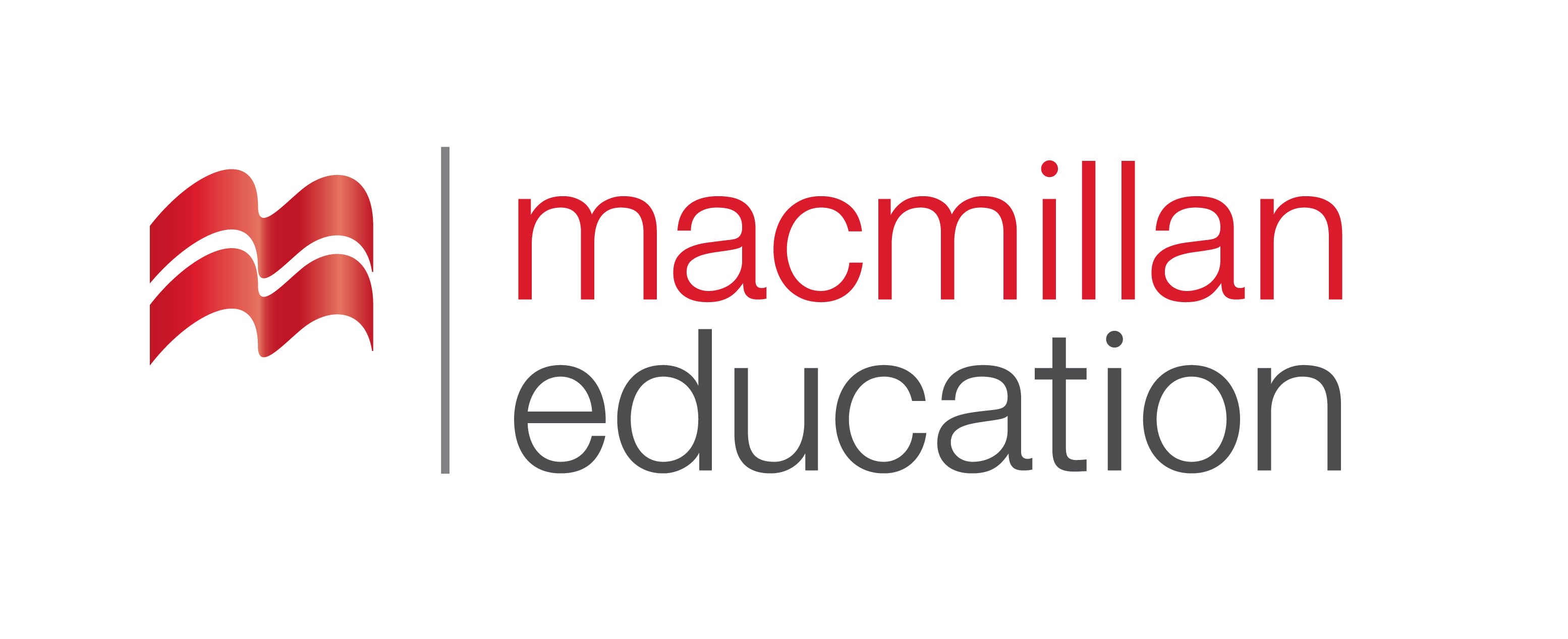 Recently, I went and bought a car. When I got to the dealership, the salesman was very friendly and polite, but did not listen to my questions about the car he was showing me and it made me a little angry. After that, another salesman came and helped me. This person listened to all my questions carefully and I really felt like they cared about my experience. Because of this, I felt that I could trust his experience and knowledge about the car he was showing me. I felt confident in my purchase and it gave me a lot of customer satisfaction.